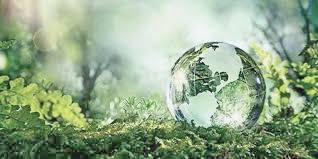 Ecological Data EvaluationGEN/PAD2030.2 What to Expect in this Course?
1
What do ecologists do?
How many of you are familiar with the following jobs:
Computer programmer
Marketing department
Artist
Biotechnologist
Ecologist..?
2
What does this course cover?
Basic principles of ecology
Methods that ecologists use
Experiments, models, observations
Graphical presentation of ecological data
Interpretation of ecological data
3
Ecology
Environment is everything that surrounds us.






Ecology is the study of how humans interact with their environment .
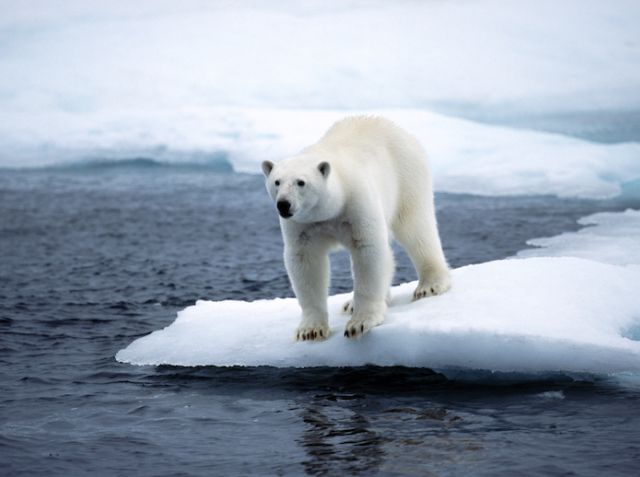 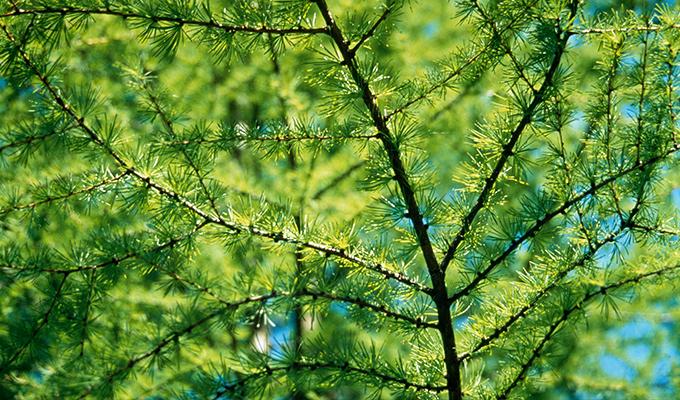 4
Kazakhstan: Environmental Problems
Oil & Gas industry: ecological burdens
Caspian sea: death of fish, seals…
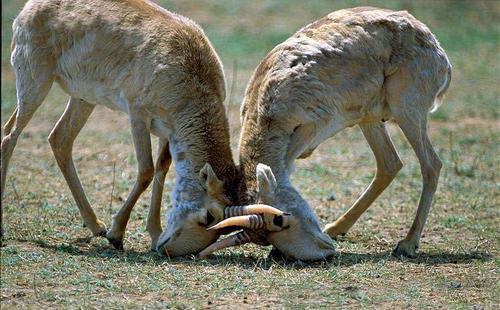 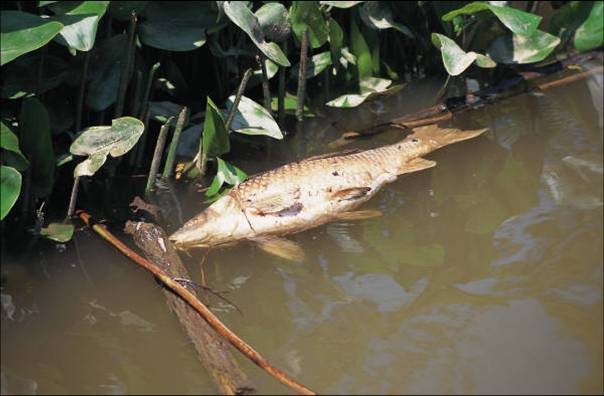 Saiga death –May 2015
Natural Resources
Nature provides a free lunch,               but only if we control our appetites.
Business Week
Genetically Modified Food:           	pro’s & con’s
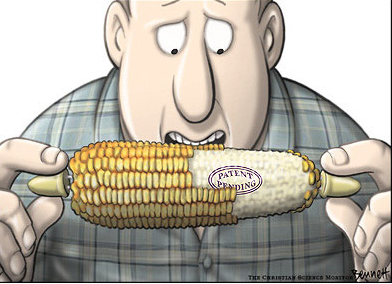 Golden rice & square tomatoes
Genetic Engineering             	= Cloning ??
World Population => 7 bln in 2011 !!!
Do we have enough resources?
How much we consume?
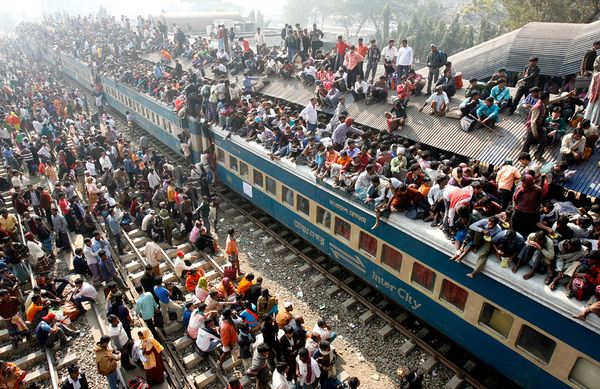 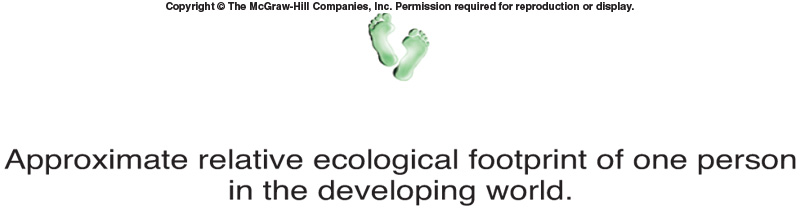 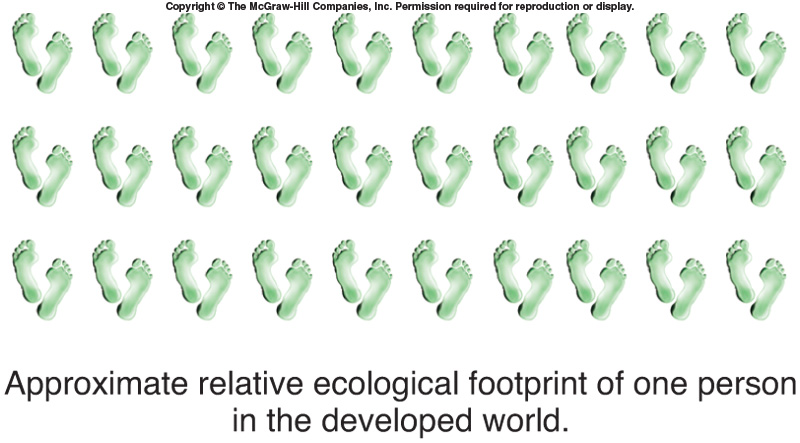 Water and Energy Resources
Euro-I, II, III, IV, V & VI  standards ???
Who is the world leader in wind energy?
Who has control over water resources in Central Asia?
Gasoline + alcohol  	= ‘gasohol’
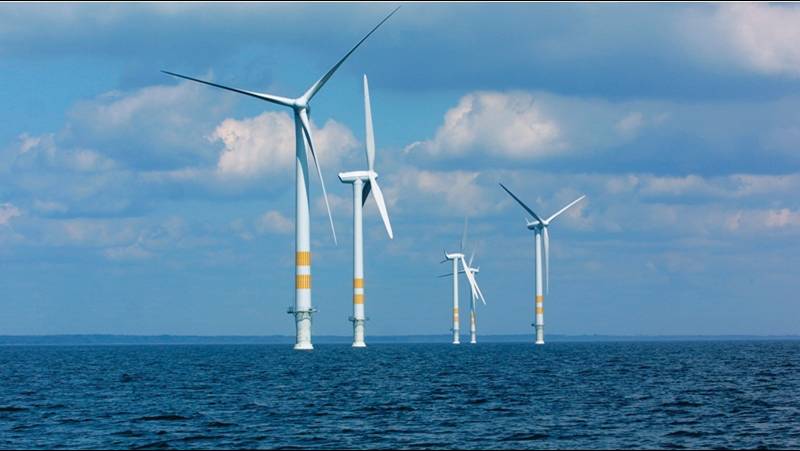 Caspian Pipeline     	geopolitics
Energy Saving Solutions
Light bulb history:
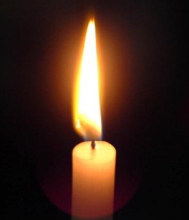 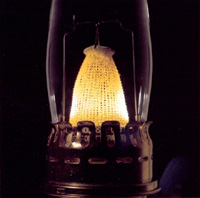 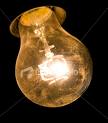 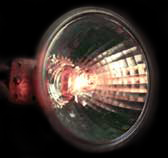 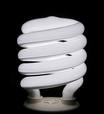 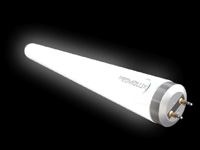 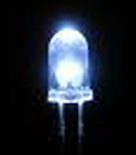 Switching from regular to                          fluorescent and then to LEDs
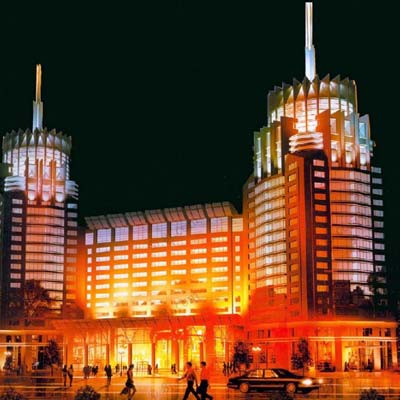 you save electricity
money
reduce Greenhouse effect
Saving species:
Whom to save first ?
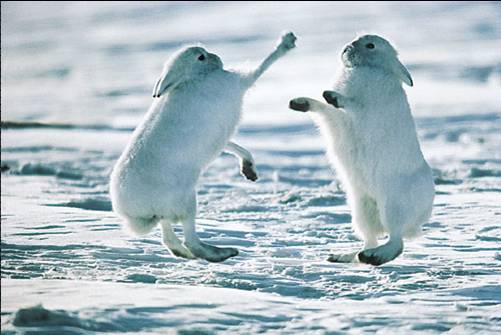 Or frogs ???
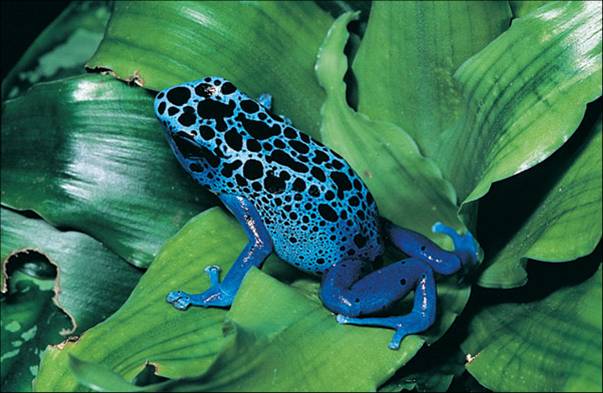 Tigers?
Polar bears?
Emerging environmental diseases:
COVID-19
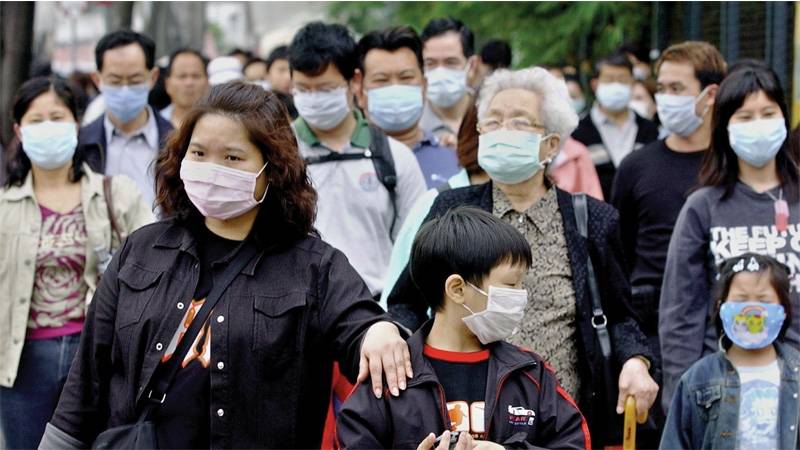 EBOLA - Africa
Mad Cow Disease
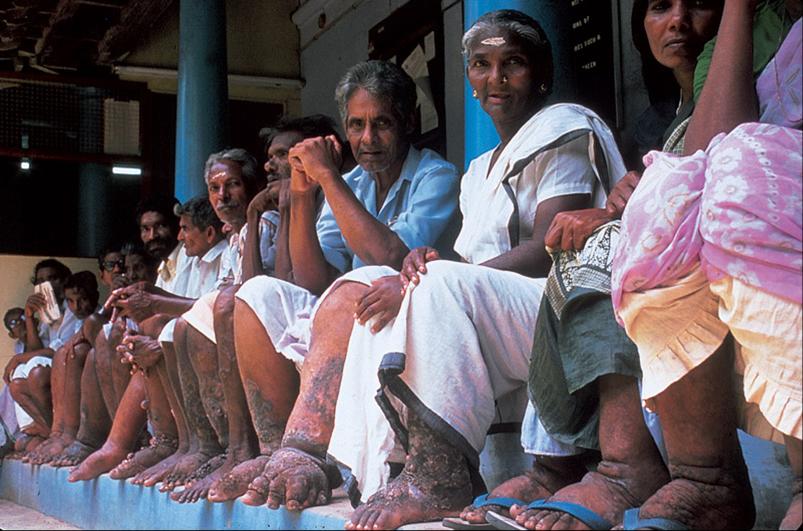 Avian flu 

               Swine flu
Global Environmental Problems
Greenhouse gases
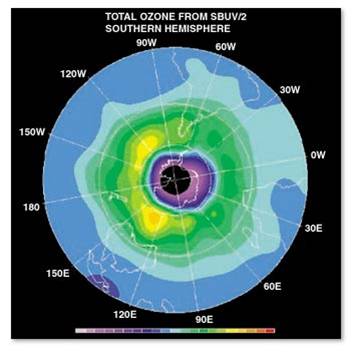 Global warming
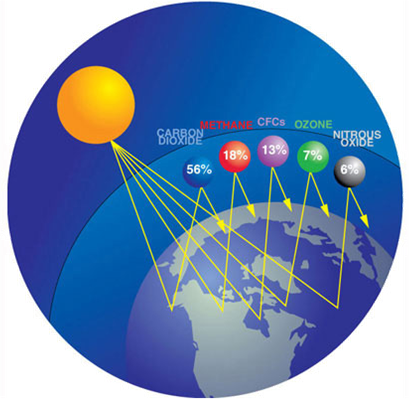 Ozone hole and acid rains
You will find answers
to these and many other questions in our Science course
Ecological Data Evaluation
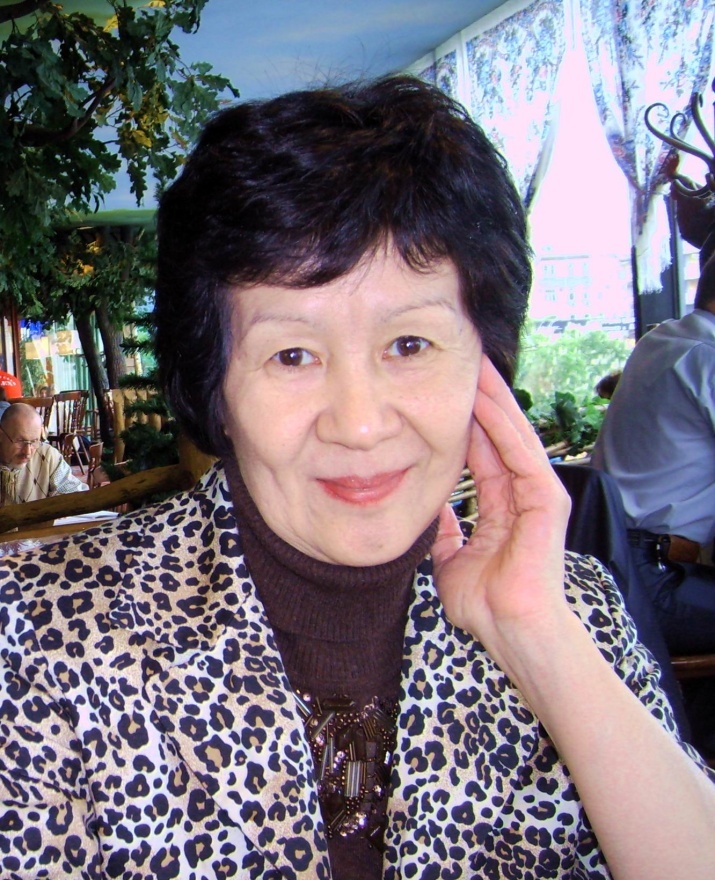 Aliya Nurtaeva, Ph.D.
“The student is not a vessel          to be filled, it’s rather a torch 	  to be ignited…”
Moscow State University: Honor Diploma + Cand of Sciences 
Kazakh State University – Docent, 15+ yrs teaching + R&D
Oklahoma State University – Ph.D. degree, teaching Science
New Hampshire Technical College (2002-03)– teaching Statistics
Southern New Hampshire University (2003-04)– teaching Finite Mathematics
1999-2005 – VP  R&D in American Corporation (New Hampshire, high tech)
2005-2007 – Armed Forces Radiobiology Research Institute at National Naval Medical Center, Washington DC

Professor at KIMEP: teaching Science, Math & Health courses
			2007 – up to present
Scale of Environmental Problems
Environmental problems like Ozone hole or Greenhouse Effect or Global Warming all seem like problems that are so big we cannot solve them…
This is not true!
You can make a difference!
HOW?
It is the goal of this course to give you that knowledge.
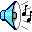